Comida que viene de Latinoamérica
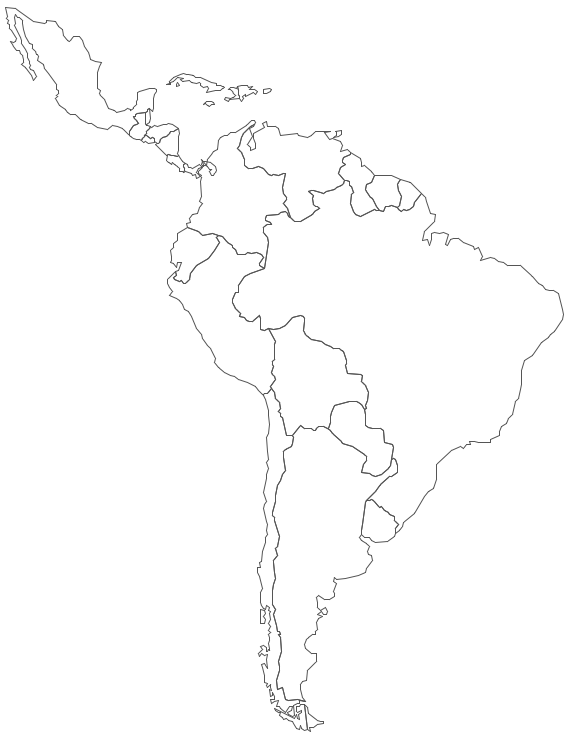 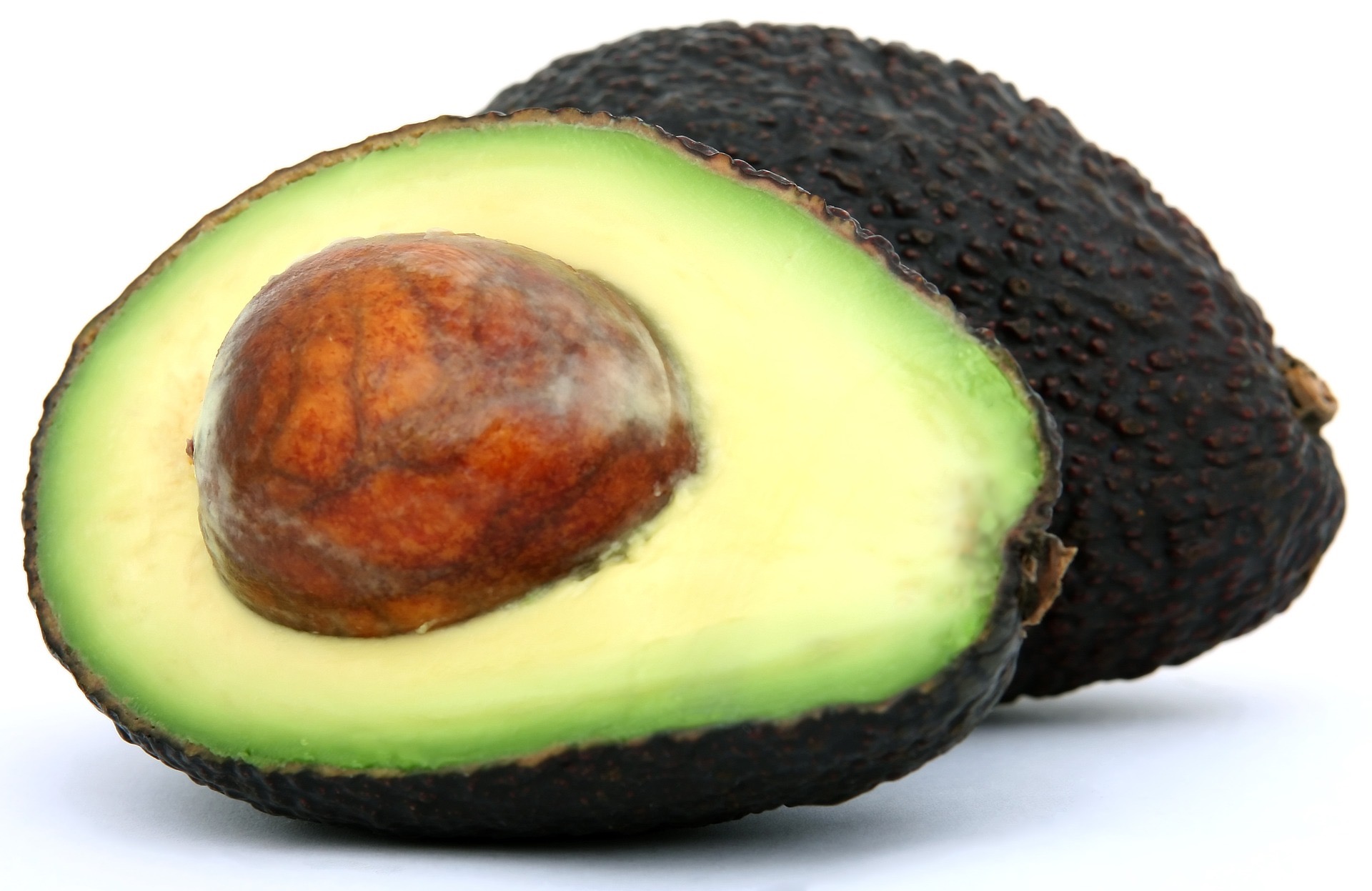 el aguacate
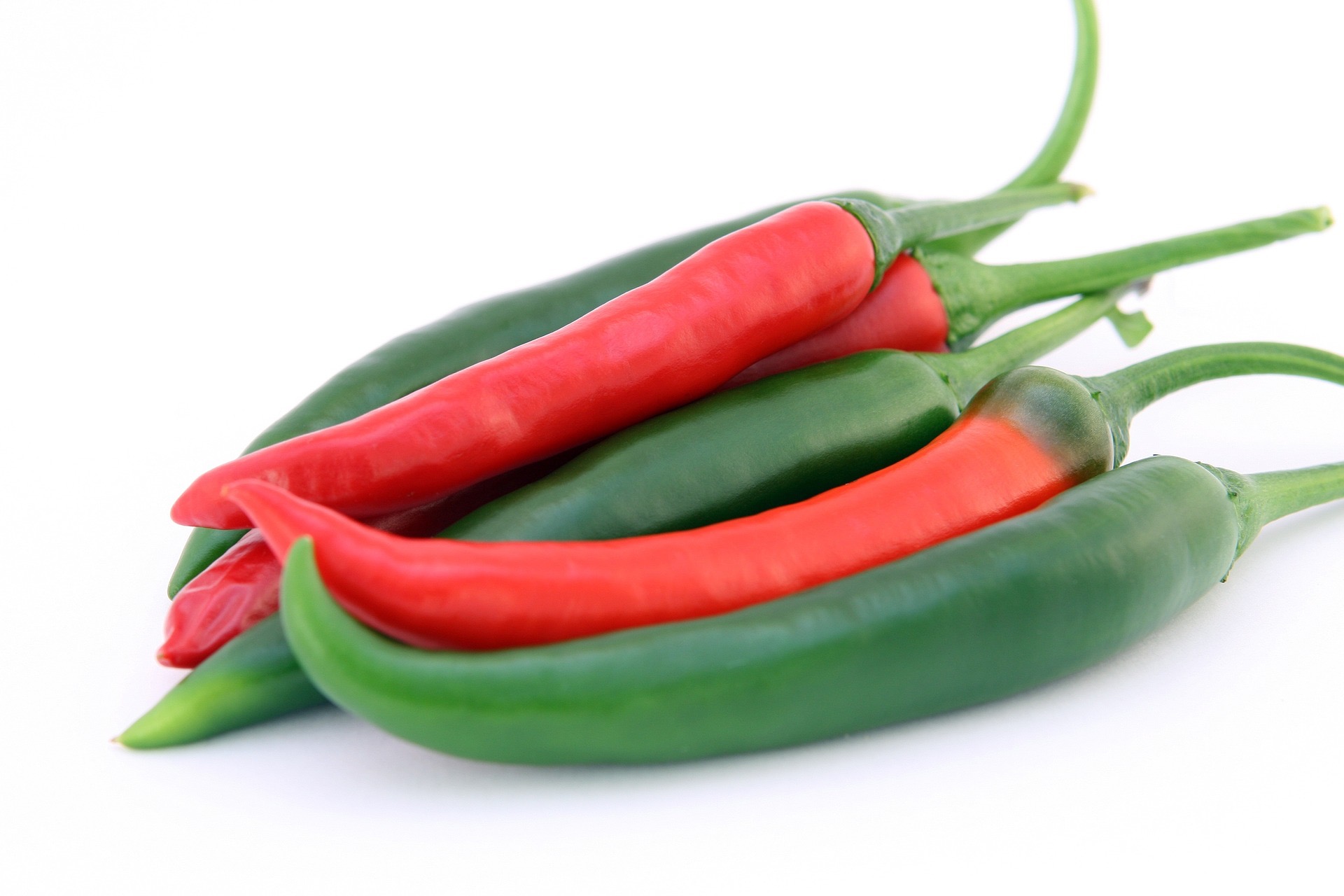 el chile
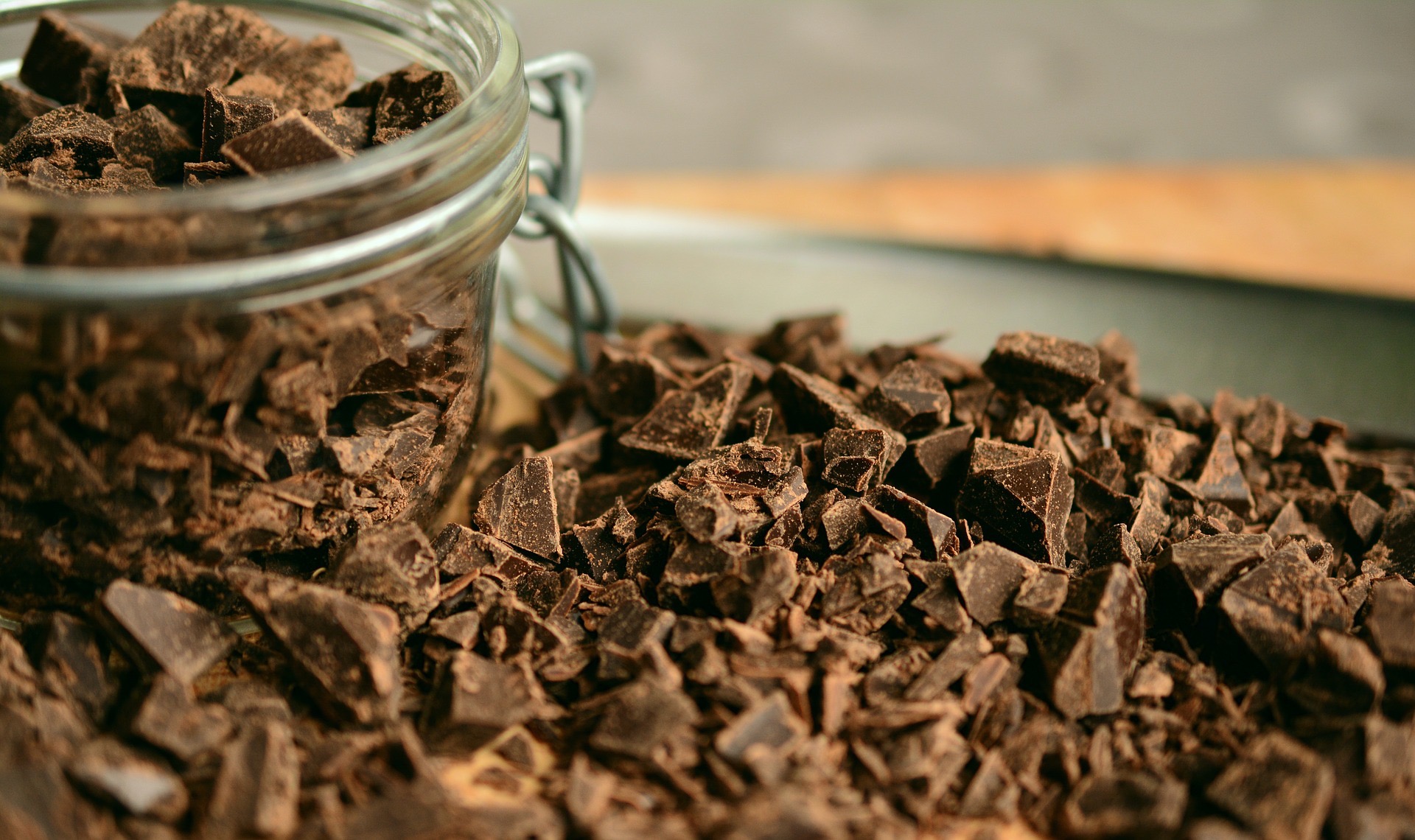 el chocolate
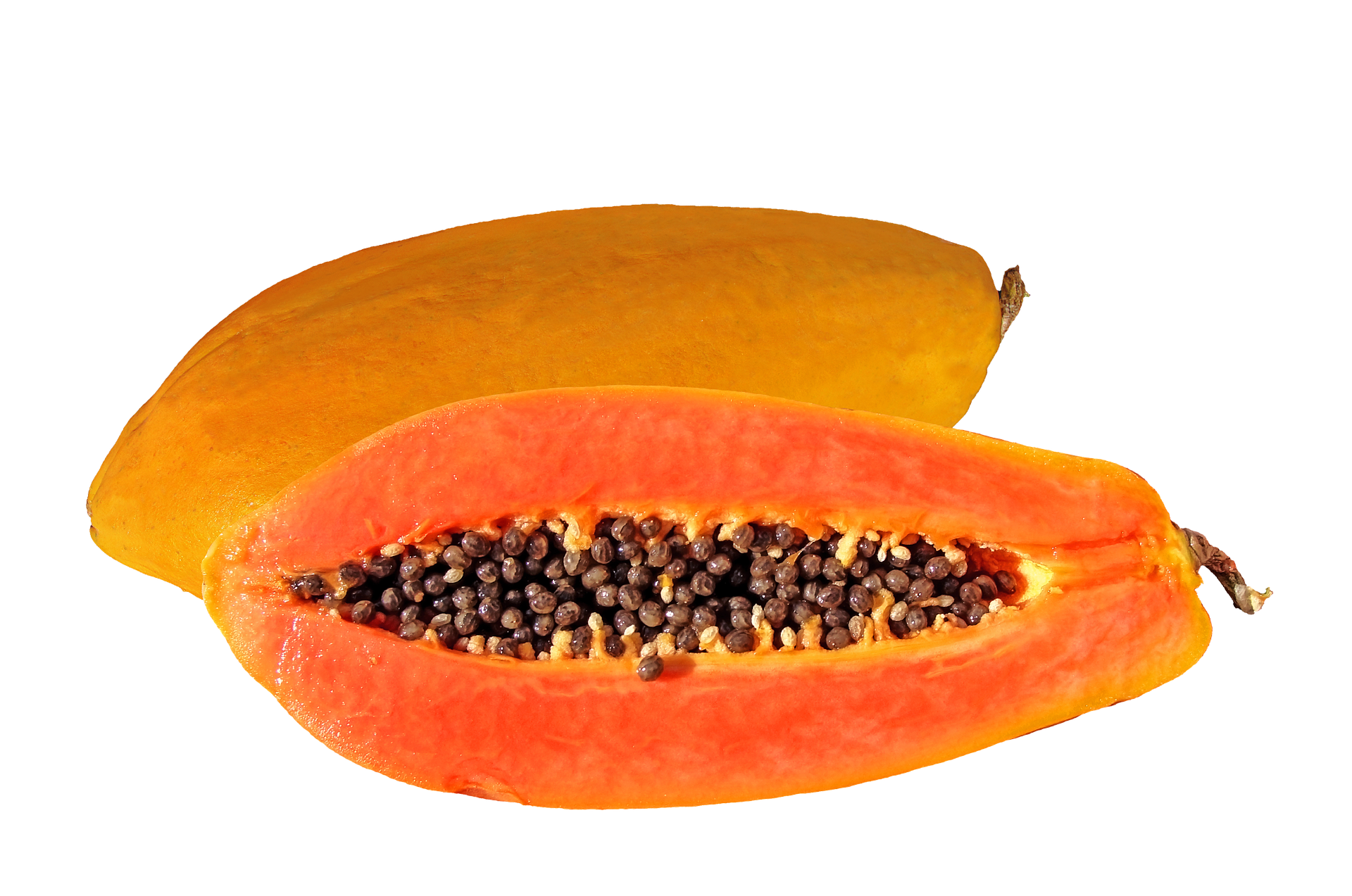 la papaya
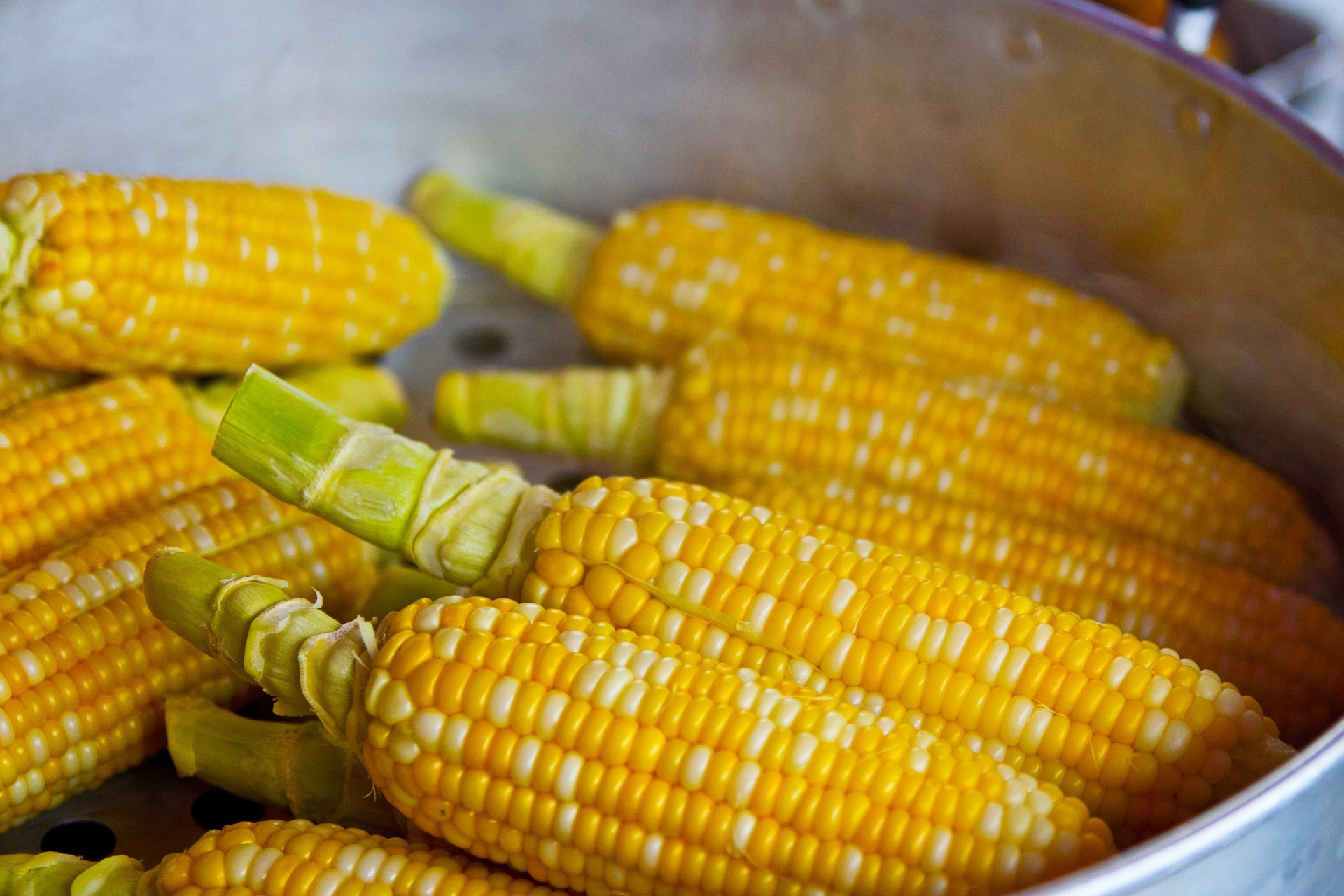 el maíz
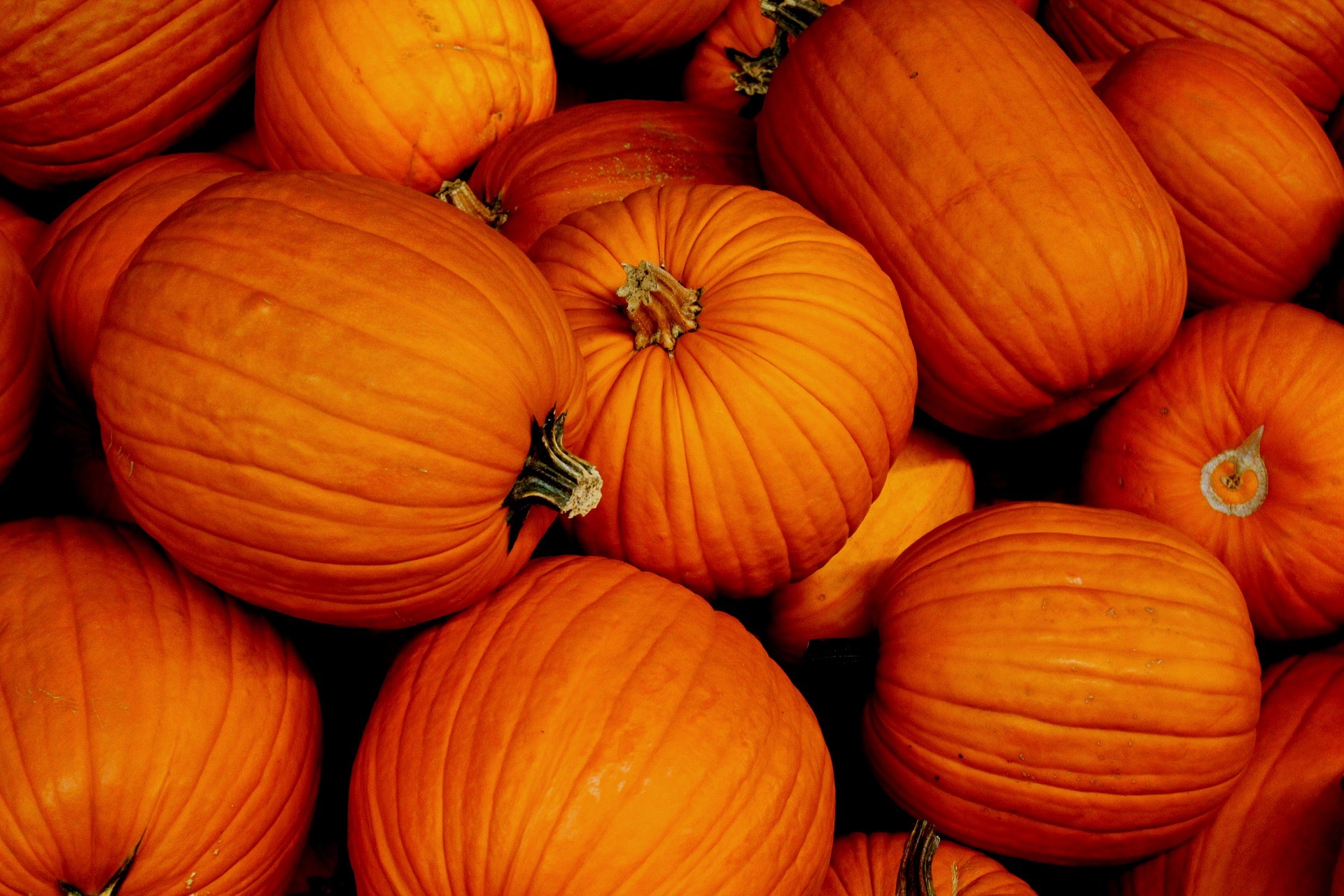 la calabaza
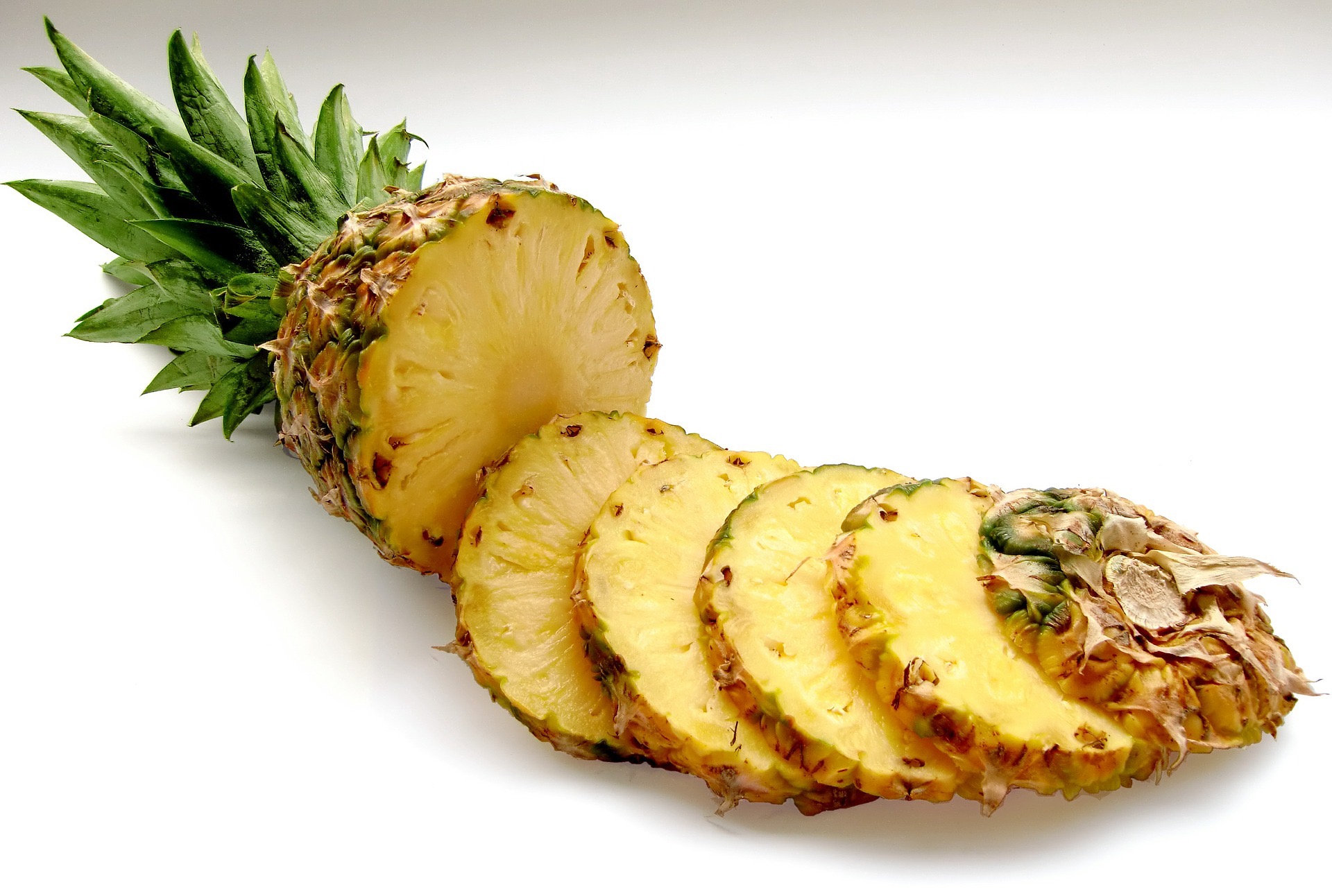 la piña
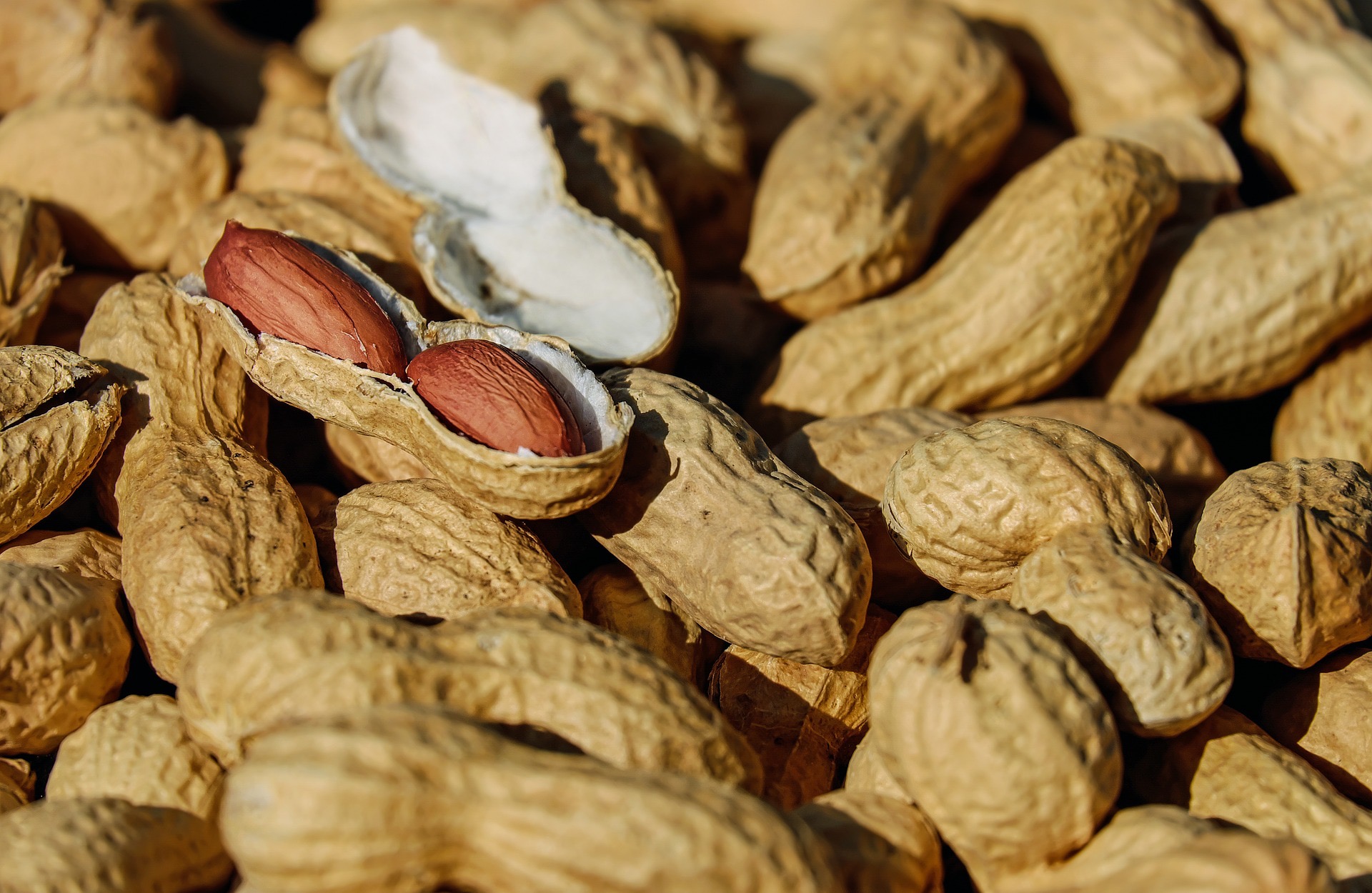 el maní
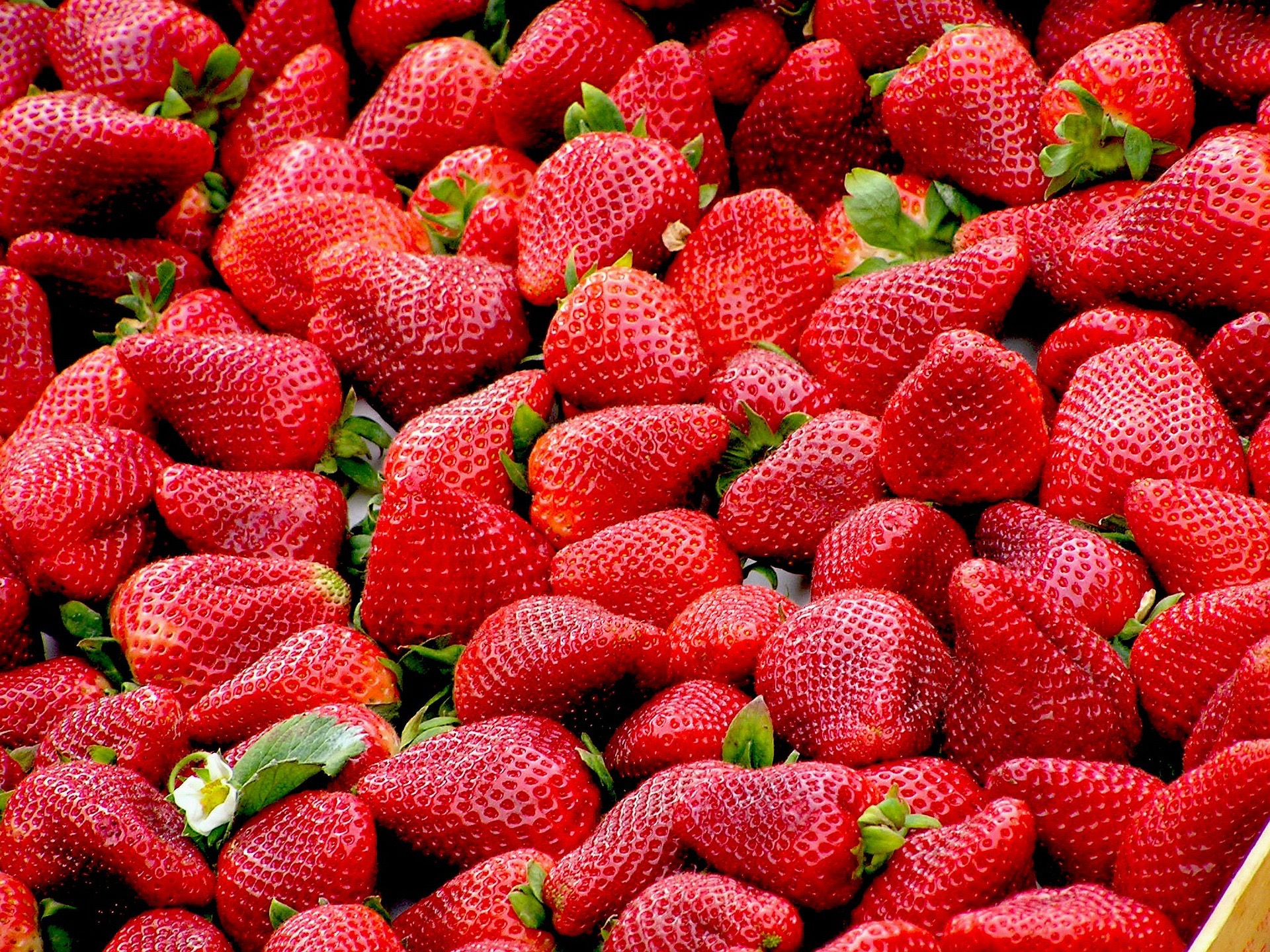 las fresas
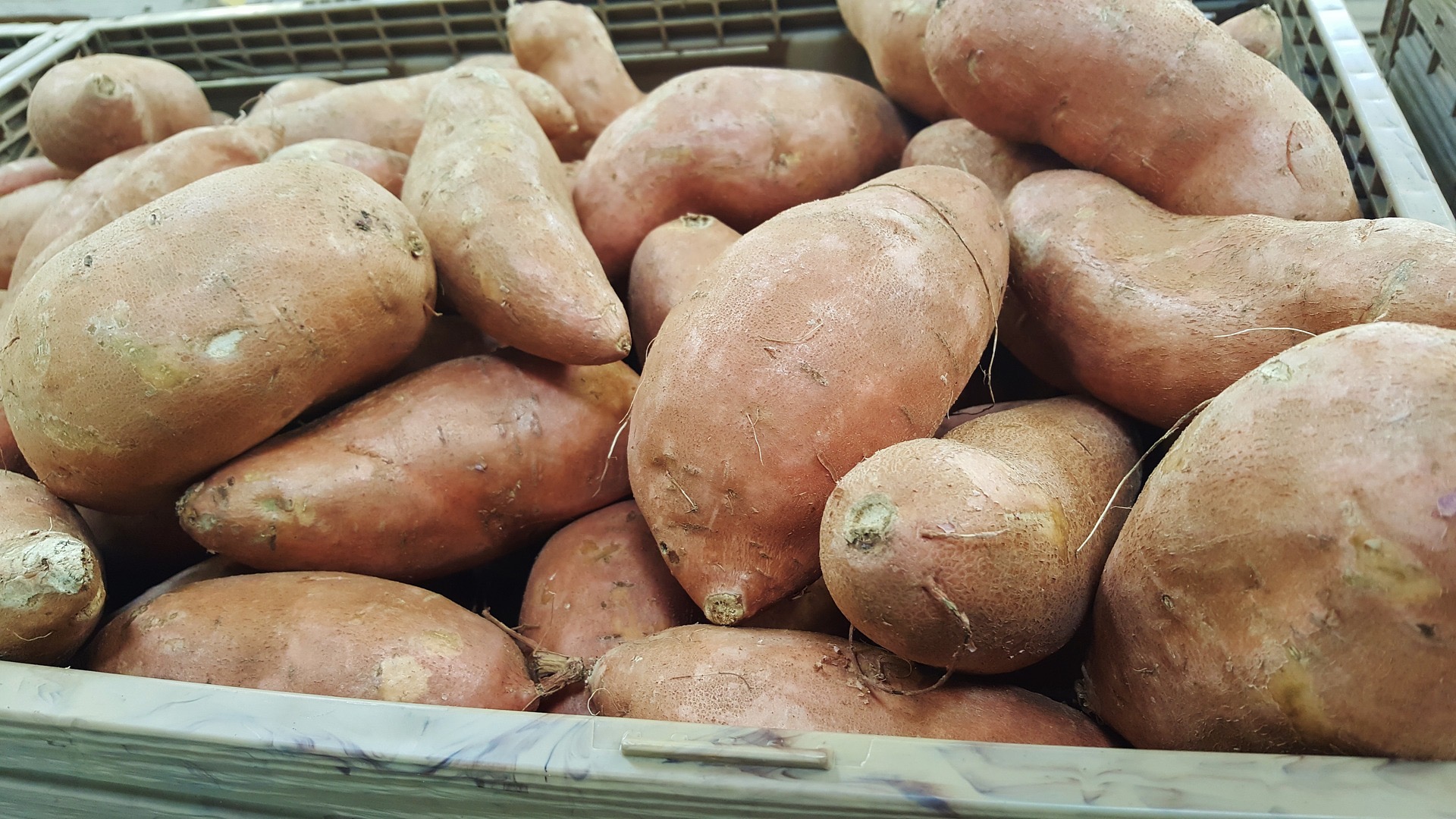 el camote
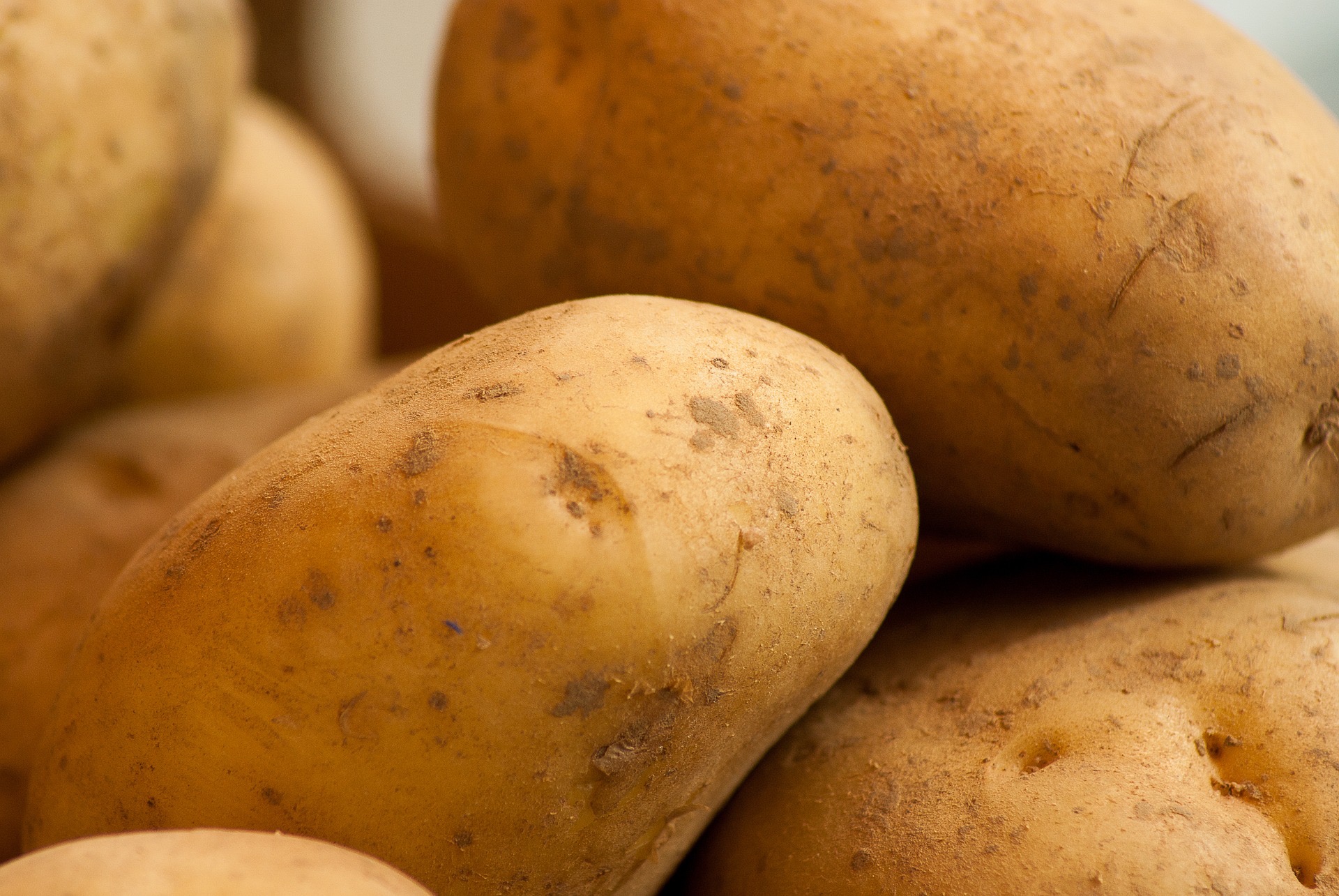 las papas
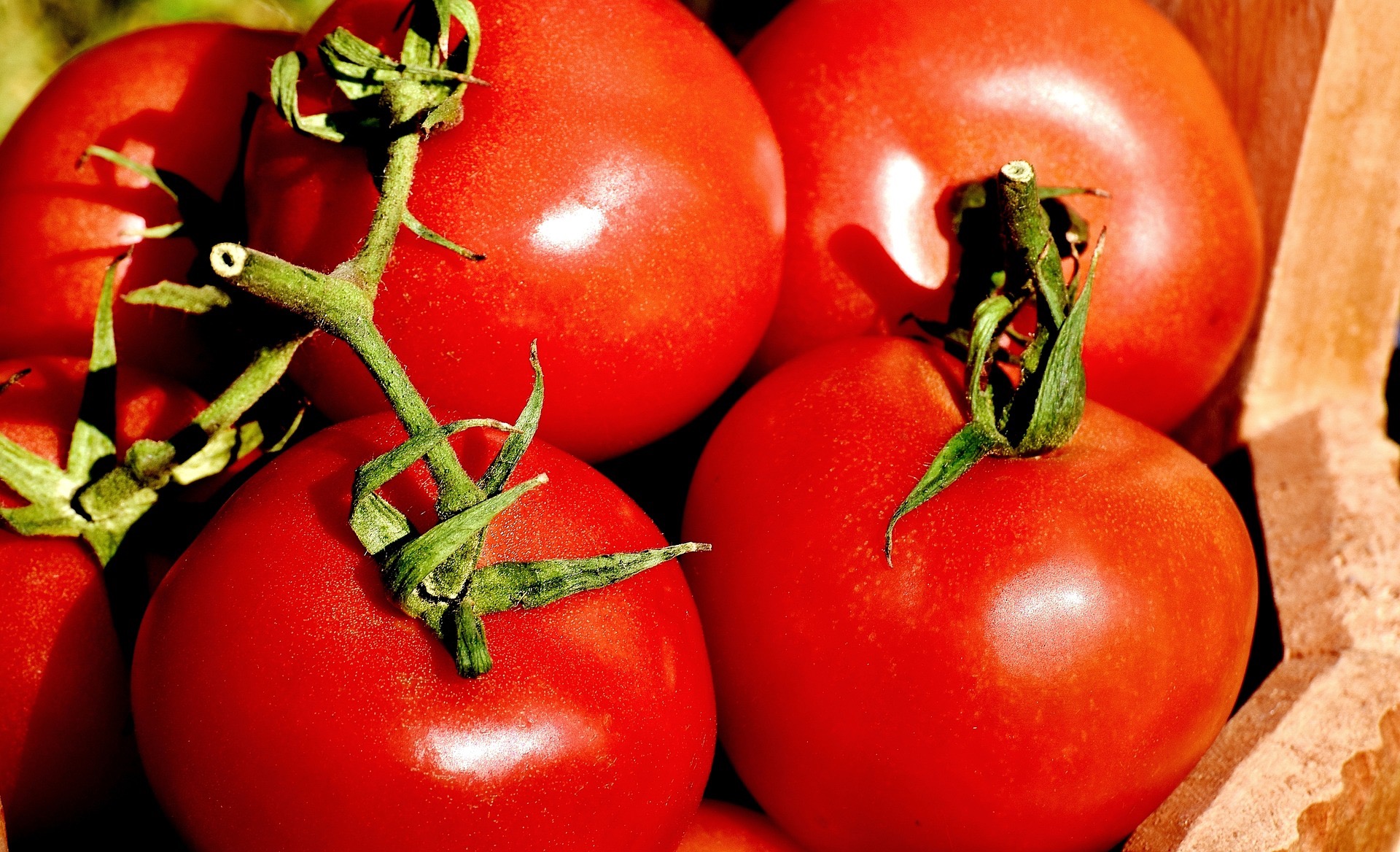 los tomates
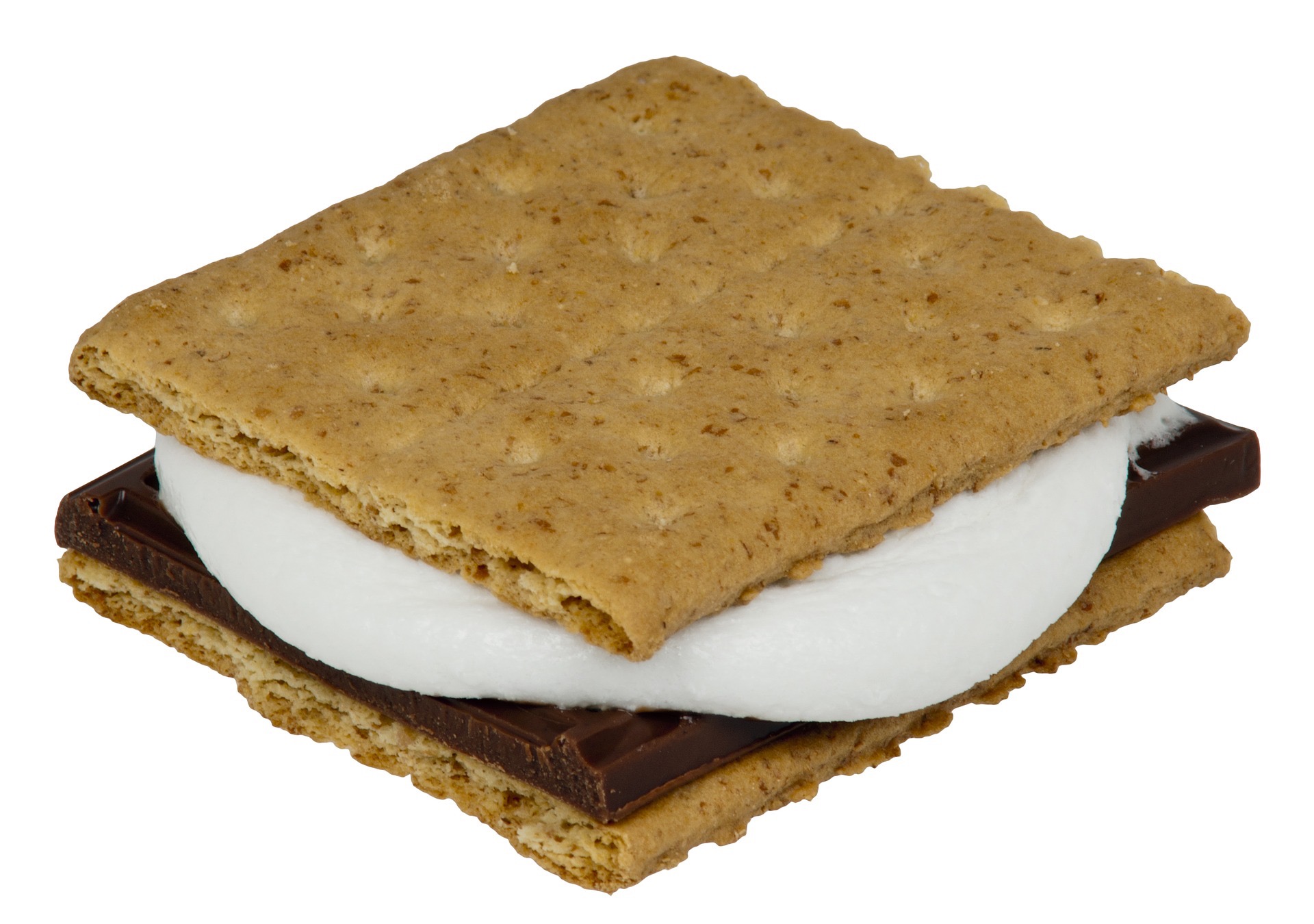 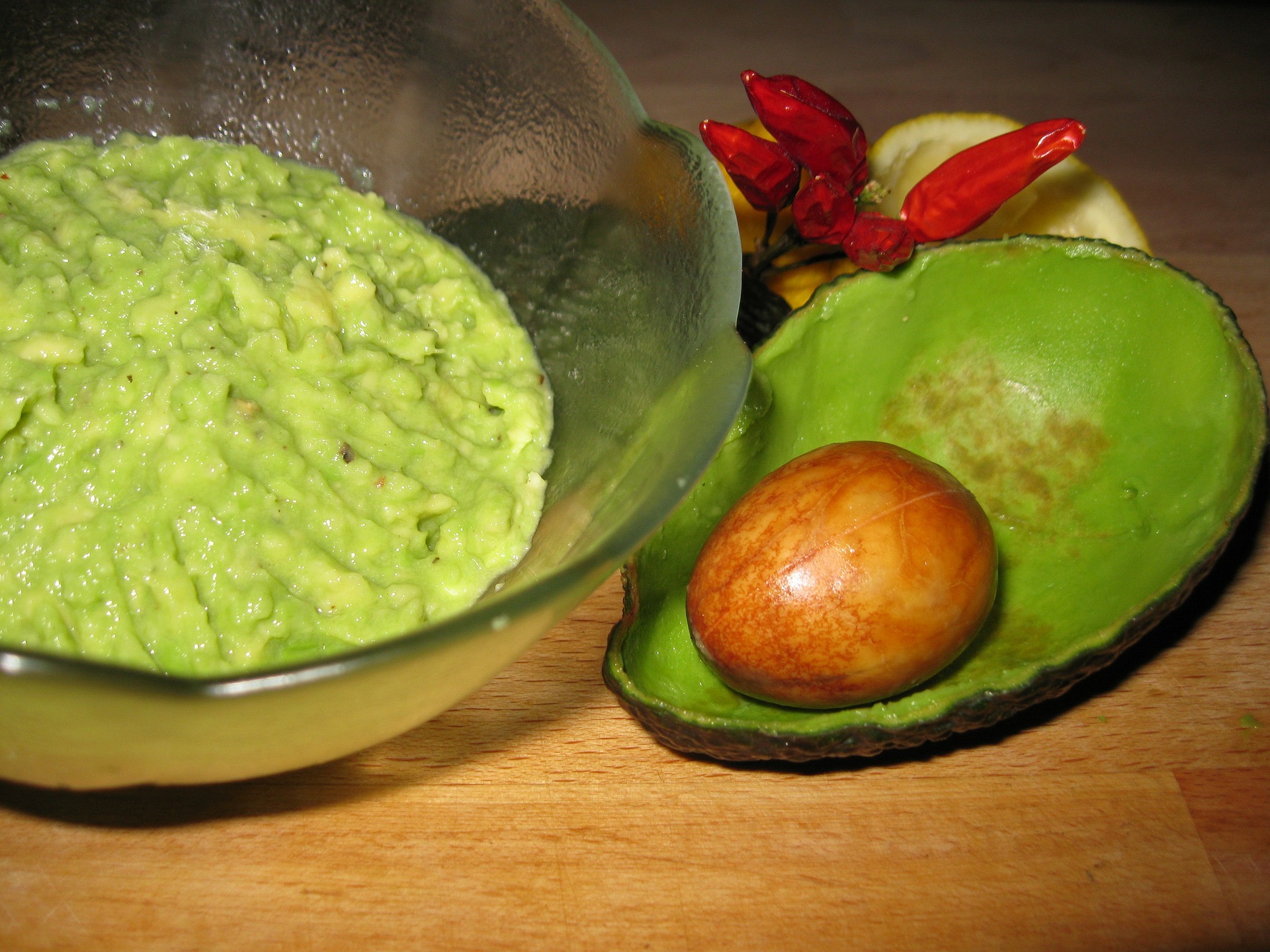 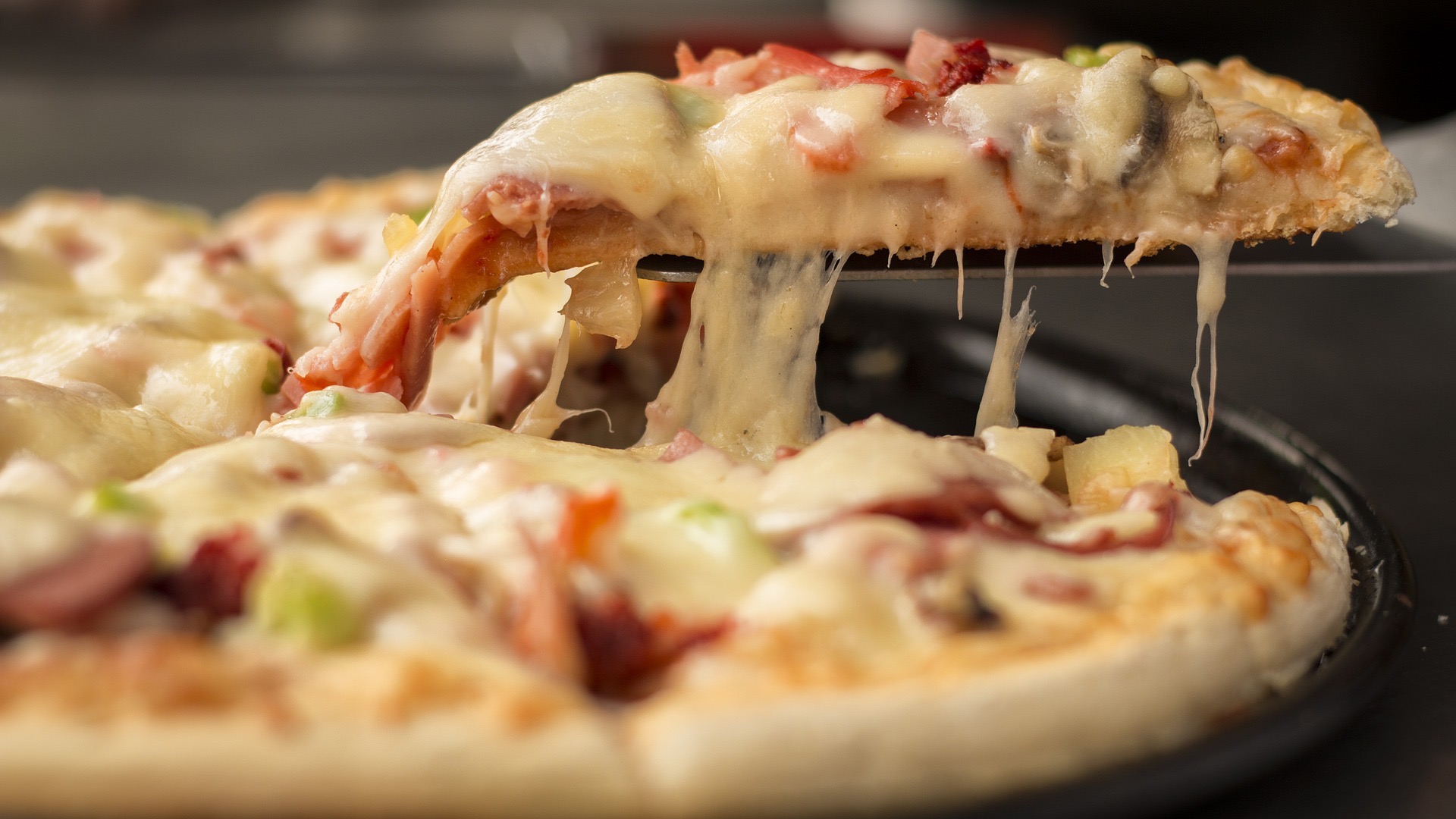 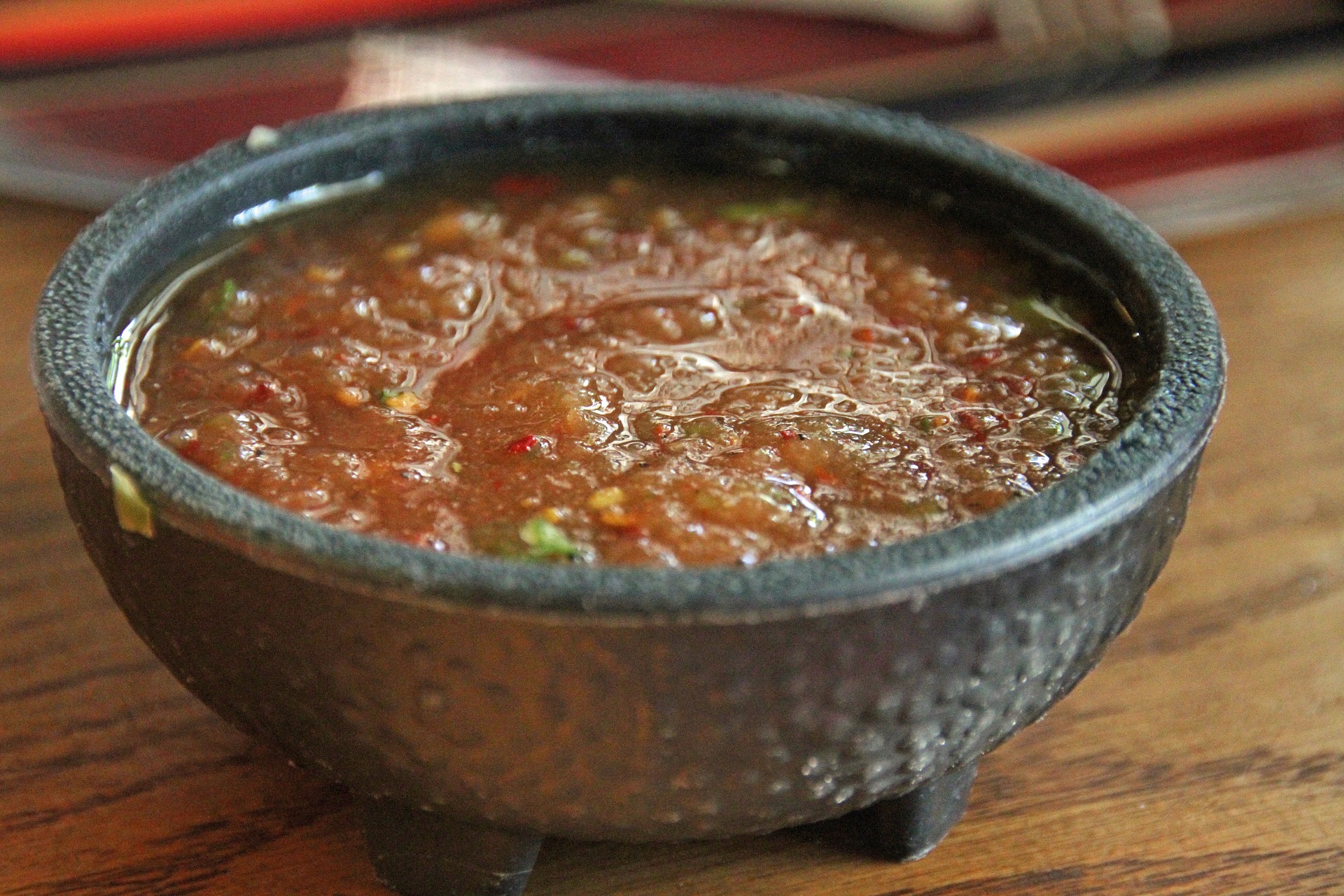 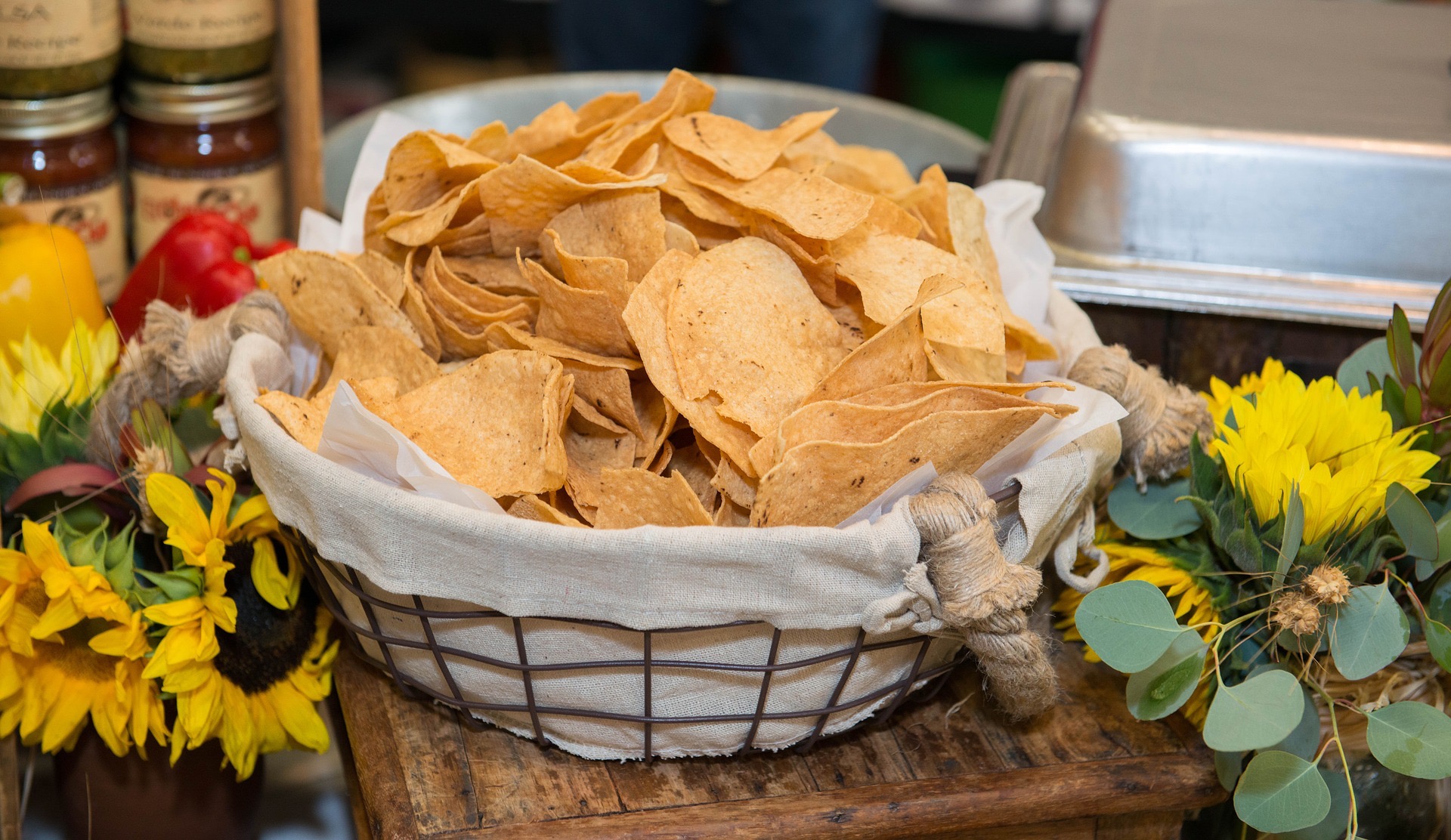 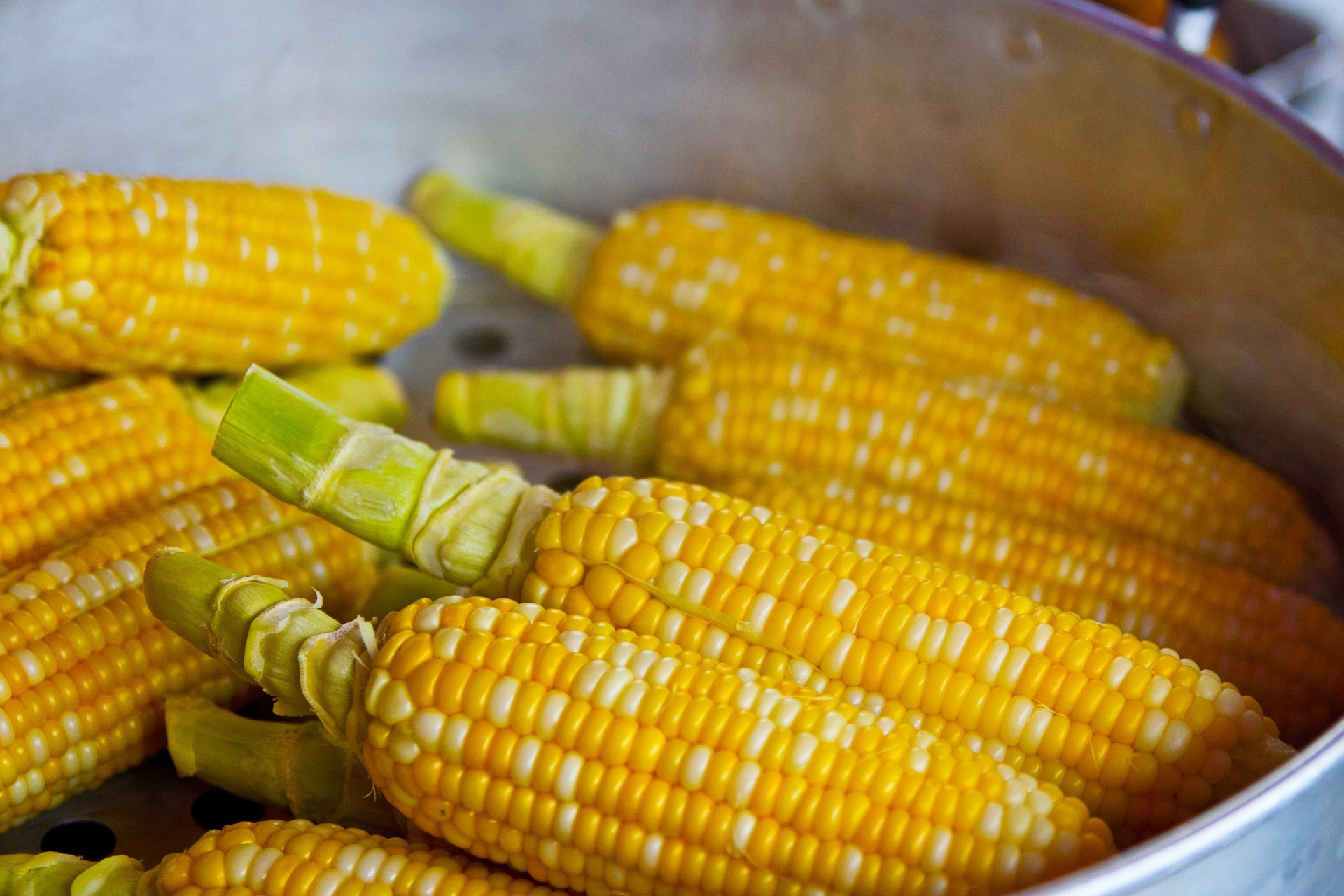 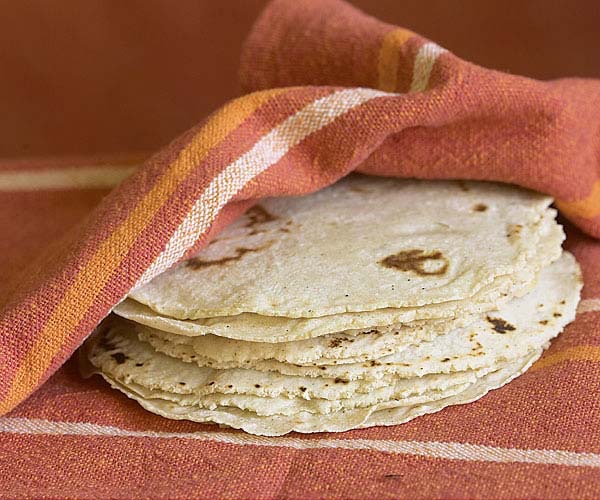 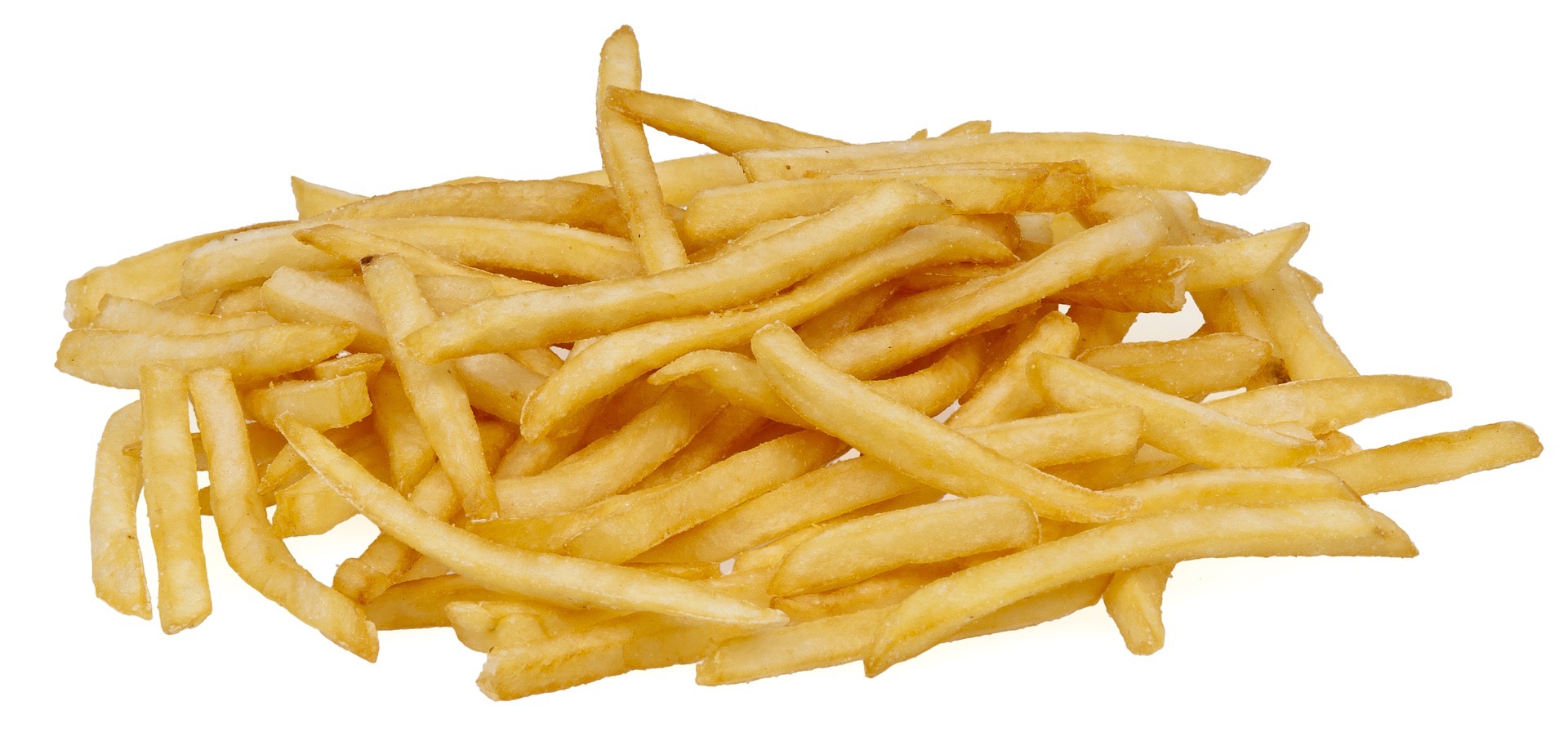 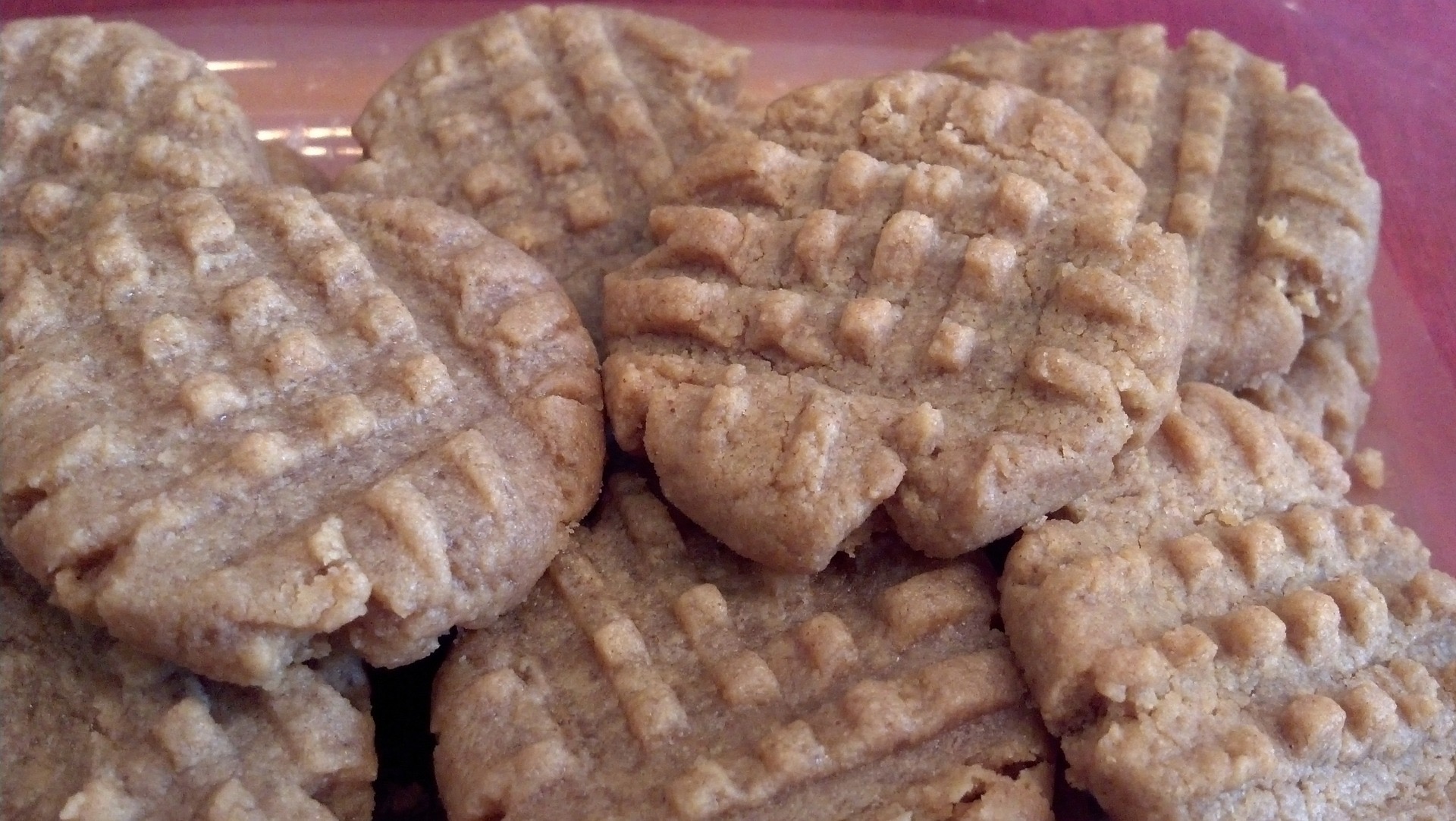 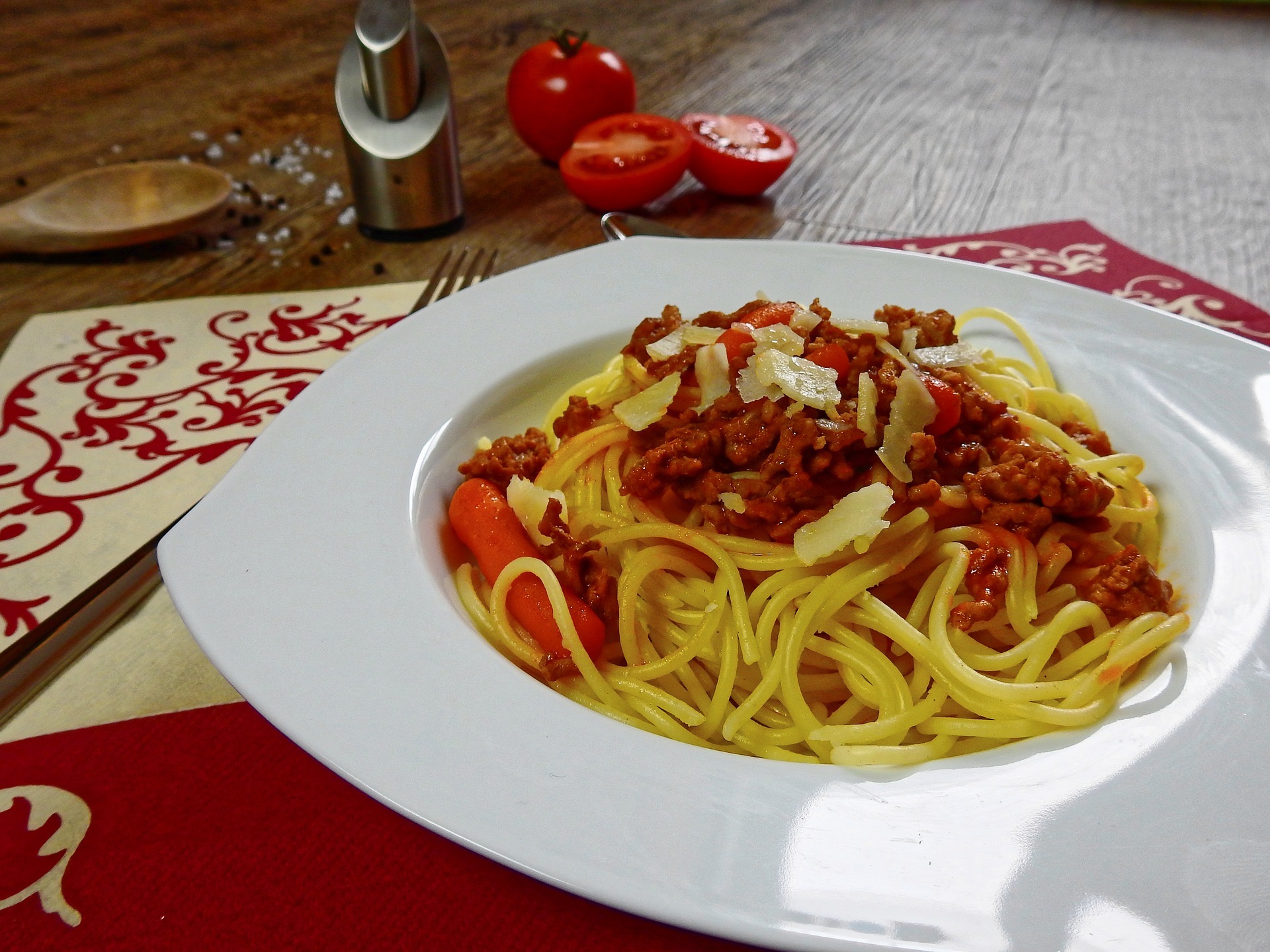 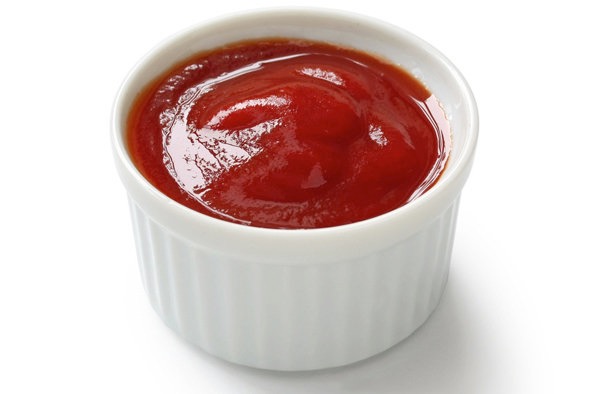 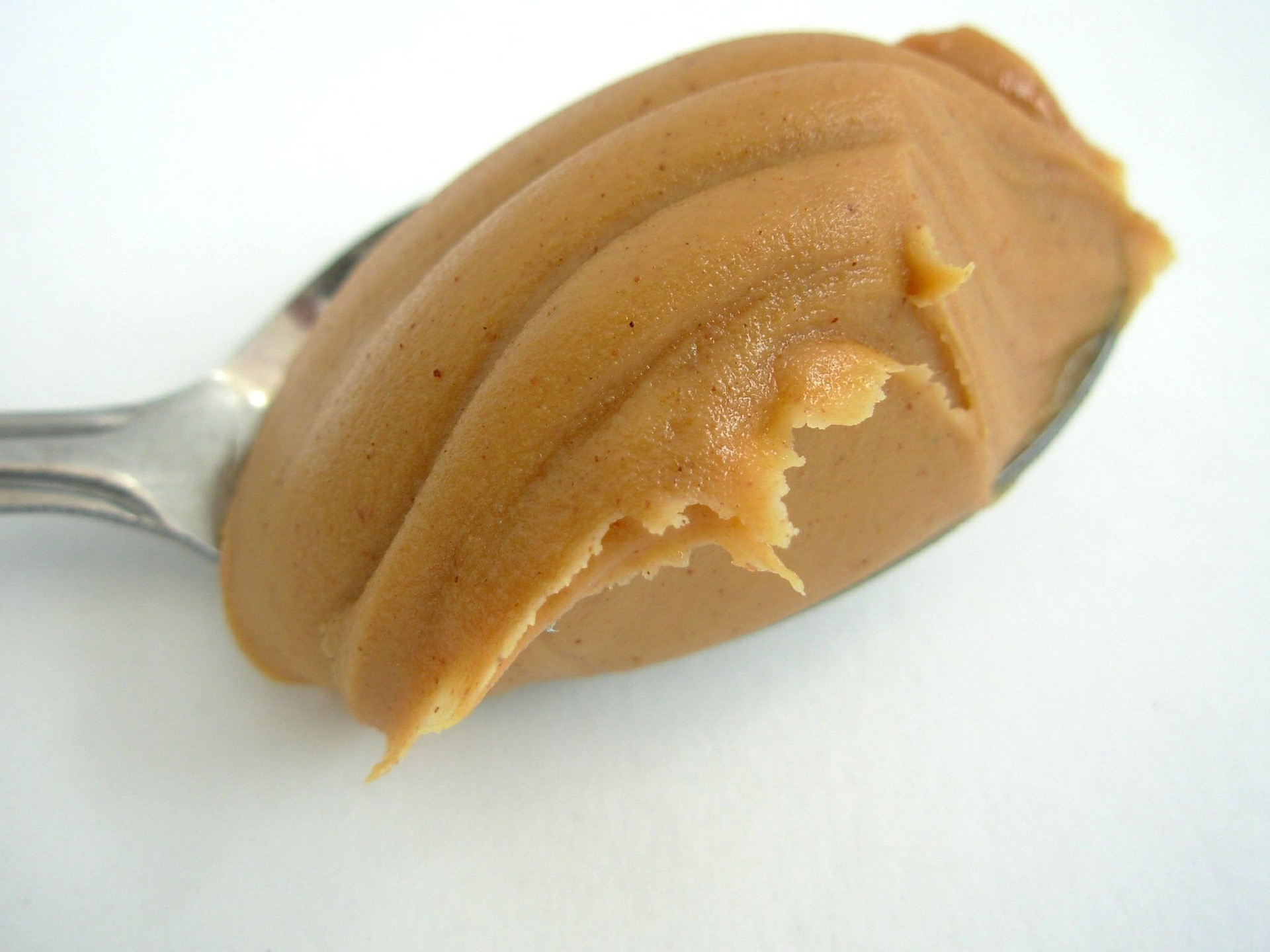 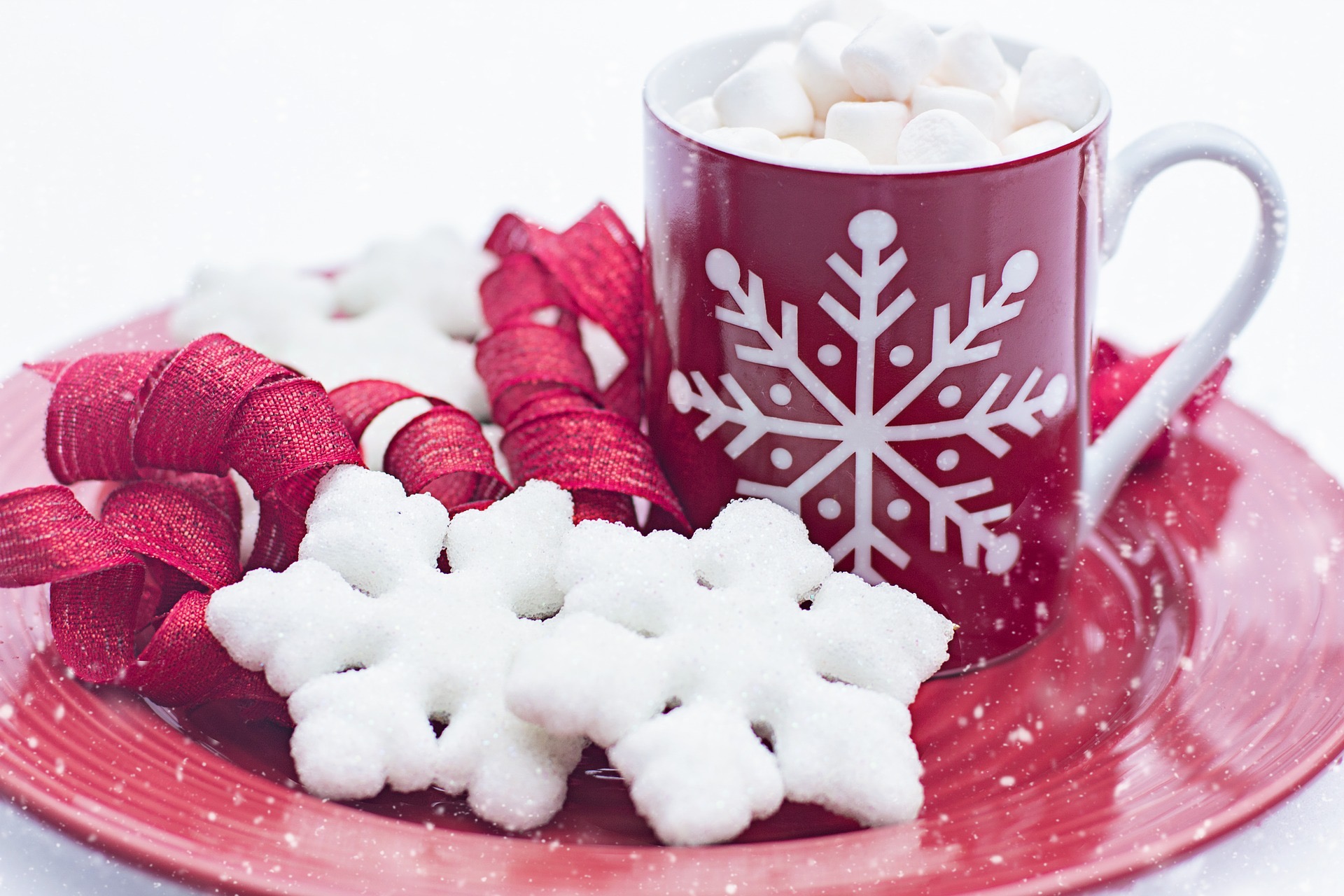 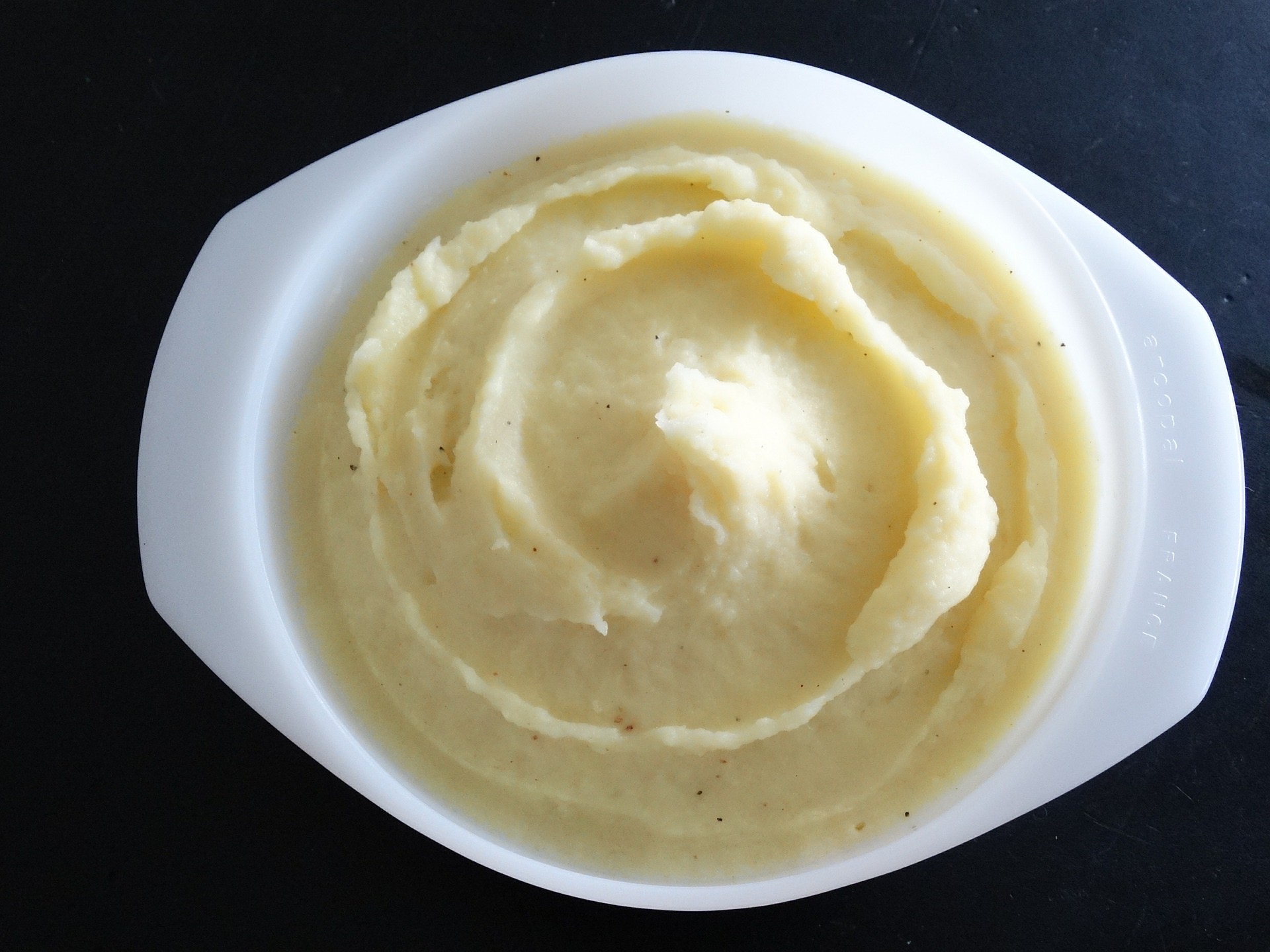 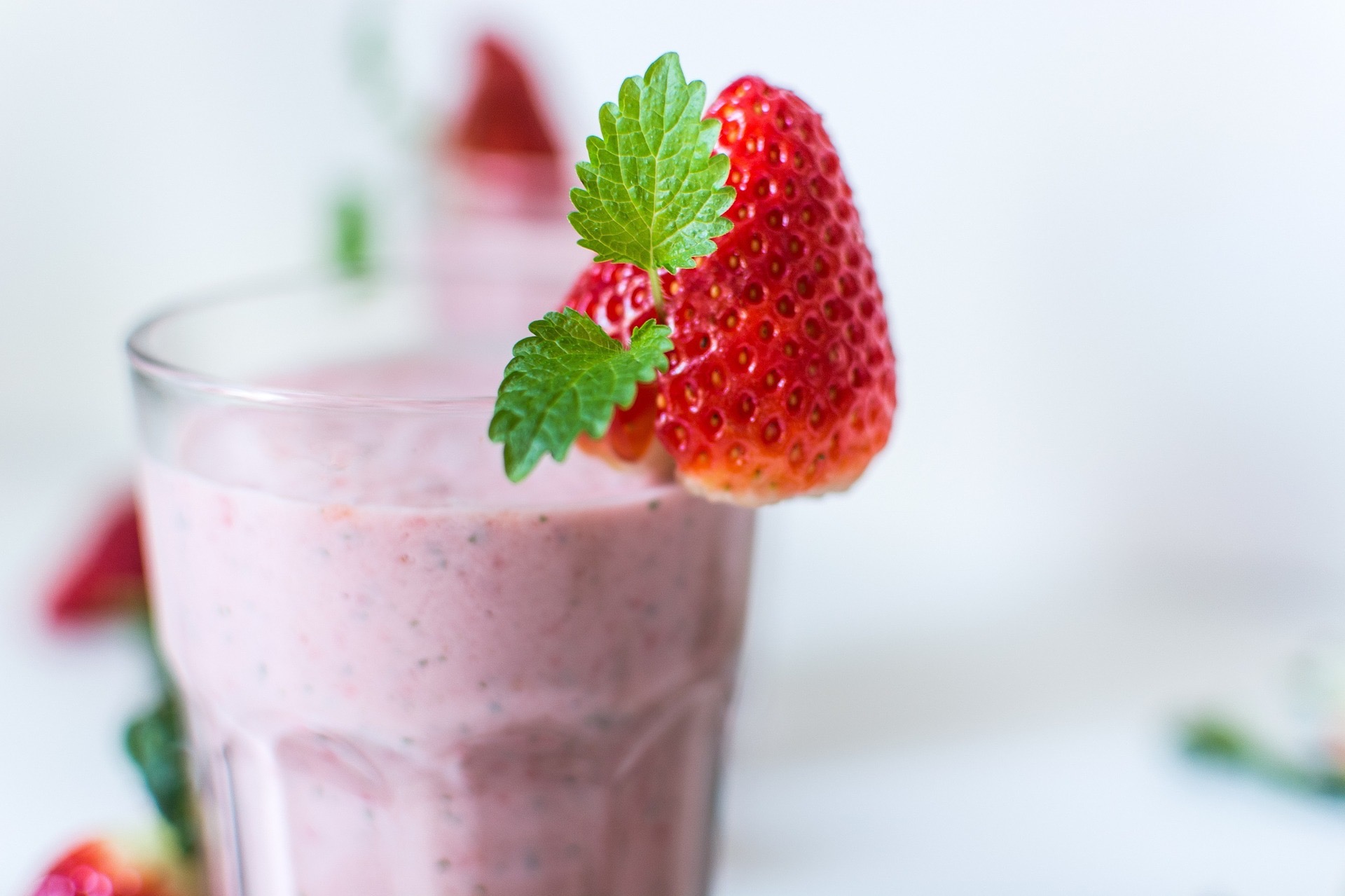 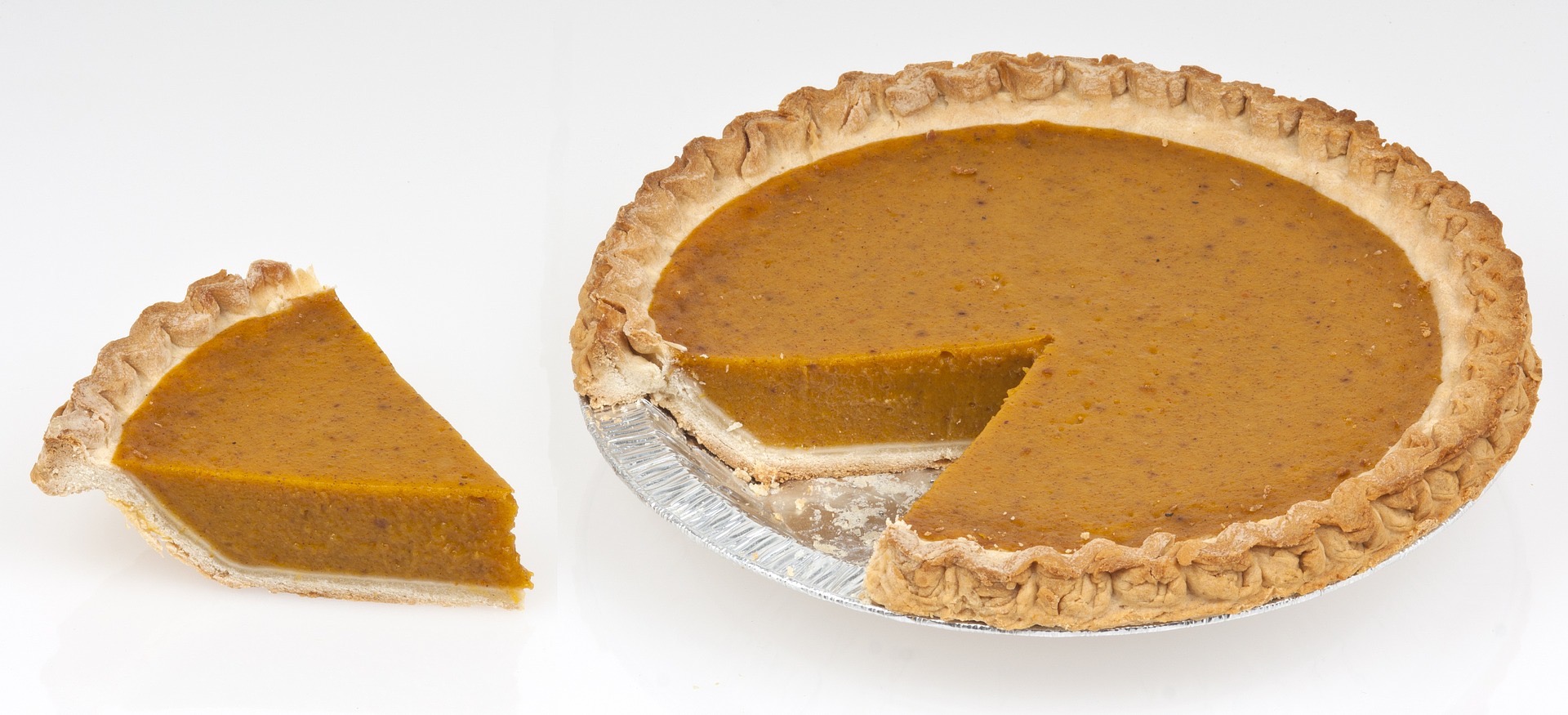